General Education Assessment and Evaluation:Model and ToolsforIntegrative Studies Course Faculty
Barbara Masi
Learning Outcomes Assessment Office
Co-chair, Joint Committee on General Education Assessment
May 15, 2017
COURSE ASSESSMENT DESIGN : loa@psu.edu, 814-863-8721
1
[Speaker Notes: Lance intro]
Topics
Assessment and evaluation of general education: 
Oversight structure
Overall Gen Ed goals, metrics and measures relevant to Integrative Studies courses

Integrative Studies course assessment and evaluation: 
Course goals, metrics, measures 

Course assessment and evaluation criteria

Course faculty tools:
Course memo: 
Alignment of course objectives, activities, assessments with Gen Ed objectives
Course faculty reflection 
Student and faculty surveys
Interdisciplinary writing rubric 
Course design and assessment handbook

Resources and support
2
Gen Ed Assessment and Evaluation Plan:
Gen Ed Office, Learning Outcomes Assessment Office and Joint Committee on General Education Assessment

With oversight by Faculty Senate Curricular Affairs

Responsible for implementation of General Education Assessment and Evaluation Plan

Established goals, metrics and measures relevant all Gen Ed, including Integrative Studies courses
3
Gen Ed Goals:
Provide solid foundation of core competencies and breadth of knowledge 

Strengthen links between foundational core competencies and upper level studies along a developmental trajectory

Provide opportunities for transformative exploration

Provide opportunities for integrative learning

University curriculum oversight mechanisms will guide and support achievement of general education learning objectives
4
Gen Ed Assessment Model: Importance of Course-Level Assessment and Evaluation
Course quality  Program quality
How does general education course design and assessment impact achievement of general education objectives at program level?

Tools engage faculty in assessment and evaluation of how integrative studies course design impacts learning

Focus on authentic assessments at course level as instances of integrative thinking evidence

Focus on faculty reflection on pilot course development and implementation: 

What did faculty learn about Integ.Studies course design, how to engage students, and path as teachers?
5
GOAL for “curriculum”: Provide solid foundation of core competencies and breadth of knowledge
6
GOAL for “curriculum”: Provide opportunities for transformative exploration
7
GOAL for “curriculum”: Provide opportunities for transformative exploration
8
GOAL for Integ. Studies: Provide opportunities for integrative learning- Cognitive
9
GOAL for Integ. Studies: Provide opportunities for integrative learning- Affective
10
GOAL for Integ. Studies: Provide opportunities for integrative learning- Evaluate
11
Gen Ed Objective: Integrative Thinking
12
Integrative Thinking: Assessment Criteria and Learning Objectives (1) (course memo)
Disciplinary grounding
Degree to which student work is grounded in carefully selected and adequately employed disciplinary insights 
IT1. Define/ recognize/ apply disciplinary theories, findings, examples, methods, validation criteria, genres, communication forms
Advancement through integration
Degree to which disciplinary insights are clearly integrated 
IT2. Use integrative structures such as conceptual frameworks, graphic representations, models, metaphors, explanations, solutions that result in more complex, effective, empirically grounded or comprehensive accounts or products than would have been possible under single disciplinary framework.
(1) Boix Mansilla & Duraising, 2007
13
Integrative Thinking: Assessment Criteria and Learning Objectives (1) (course memo)
Critical awareness
Degree to which work exhibits clear sense of purpose, framing issue in ways that invite interdisciplinary approach
IT3. Frame problems or solutions in ways that show reflection on choices, opportunities, compromises by taking interdisciplinary approach
IT4. Exhibit awareness of of disciplinary contributions, how disciplines are integrated, limitations of integration
IT5. Recognize personal and disciplinary bias and the role such bias may play in framing of issues, events, ideas or works as well as the development of ideas or solutions (optional).

(1) Boix Mansilla & Duraising, 2007
14
Integrative thinking: How-to inspirations embedded in Integ. Studies course memo
Boix Mansilla et al. 2009: Course structure framing for integrative thinking, rubric to assess integrative writing (and other works)
Golding 2009: The best how-to design integrative studies courses ever
Asso. For Integrative Studies and Institute in Integrative Studies: Guide to Syllabus Preparation
Penn State Gen Ed Assessment Committee: Suggested rubrics and assessments for Key Learning Objectives

Pull it all together: Course memo
Course design rationale: The “hook”
Alignment is crucial: Gen Ed and course objectives, course objectives with activities, assessments
Assessment tools: What rubrics will you use? Boix Mansilla writing rubric? Gen Ed Key Learning Objective suggested rubrics?
Formative assessment is crucial to integrative disciplinary perspectives, tools to create integrative thinking works
Reflection on what happened! Reflection as teacher of integrative thinking!
15
Integrative Thinking: Evaluation Criteria (2) (course materials and course memo)
Course curriculum clearly presents: 
Main purpose:
 What is significant topic, issue, or product to be approached in interdisciplinary fashion?
Reason for interdisciplinary approach: 
Why is an interdisciplinary approach valuable or necessary for this issue(s) or topic? Is there a “hook” or “grabber” at the beginning that draws students into the issue, motivating them to learn about it?
Integrative objects for student work: 
What is aim of taking integrative approach? What are students expected to produce? 
Interdisciplinary tasks: 
What sort of interdisciplinary tasks will students need to make to produce the integrative objects?  Is integration ongoing throughout the course after presentation of disciplinary perspectives?
Disciplines to be integrated: 
Why is it important for interdisciplinary work on this issue?  
What substantial contribution does each discipline make? How does each present a clearly distinct perspective, mode of knowing and inquiry? What would be missing if this discipline were not represented?
Course structure: 
Does the syllabus serve as a map of, or orientation, to the course? Do tools, readings, message for each week reinforce each other and take students on a developmental path toward integrative thinking?
From: Golding 2009 and Asso. Integrative Studies and Instit. in Integ. Studies syllabus guide
16
Curriculum content: Evaluation Criteria (course materials and course memo)
Presents multiple perspectives and ways of knowing
Has clear interdisciplinary expectations and aims
Gives students clear understanding of what interdisciplinary inquiry is and its importance
Makes explicit each different way of knowing presented in subject
Explicitly describes integrative works students will need to produce
Explicitly describes tasks needed to synthesize perspectives and produce integrative works
Has assessment tasks that reflect course learning objectives
17
It’s all connected: 
Course memo asks faculty to connect the pieces
What course activities (instructional strategies, pedagogies) will help me to achieve my course objectives with all of my students?
What do I want students to know and do with course content?  

What attitudes and motivations do I want them to develop that will help them learn in my course (and beyond)?
What student assessments will  answer my questions?
Wiggins, McTighe
 Understanding by Design
18
18
Integrative thinking: General course structure
Learning synthesis: connect frameworks & tools of analysis and creation
Students may have learned to disconnect frames and tools

  Domain 1 frame, theory, methods             Domain 2 frame, theory, methods 
		
  Integrative frame to examine or create phenomena, ideas, events, works

 Support students in command of each domain and integrating domains.
19
19
Course memo basis: Course learning outcomes assessment process
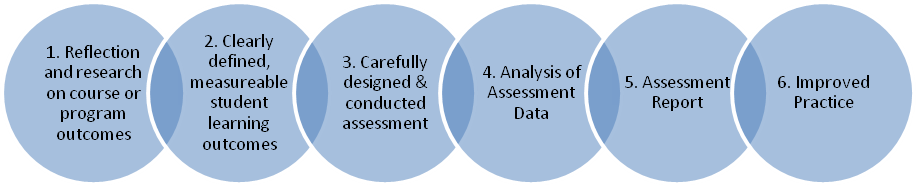 TEACHING AS RESEARCH
20
Course reflective memo
See memo handout.
Goals:
Gather course artifacts (due Fall 2017 for Integ. Studies courses)

Align course learning objectives, activities, and assessments with Gen Ed objectives and Integrative Thinking Objectives (due Fall 2017)

Assessment evidence and findings (due after course implemented)

Reflect on pilot course: What happened, what will I change next time? (due after course implemented)
21
Course reflective memo:Artifacts and alignment (due Fall 2017)
Course artifacts: Syllabus, readings, lecture notes, assignments, exams
Alignment of course and Gen Ed learning objectives:
Knowledge Domain Objectives: 3 out of 5 per Domain (6 total)Key Objectives: 2 out of 7; minimum of 1 more since must choose integrative thinking
Integrative Thinking learning objectives (5 total, 1 optional)

Alignment of course learning objectives with course activities and assessments
22
Alignment of course and Gen Ed Objectives (course memo)
23
Alignment of course learning objectives, activities, assessments (course memo)

Helps you to design course, great visual of linkages
24
Integrative thinking- assessment methods
25
Rubric to assess interdisciplinary writing (can modify for other works)
See LOA handout, Boix Mansilla rubric 2009
Element
 Does framing invites integrative approach?
 Does work use writing genre effectively to communicate with intended audience?
Use disp. knowledge accurately and effectively?
Use disp. methods accurately and effectively?
Include selected disp. perspectives or insights from 2/more disp. Traditions that a relevant to work’s purpose?
Is there an integrative device or strategy?
Is there balance in how students bring disp. perspectives or insights together? 
Is there awareness of limitations/ benefits of contributing disciplines and how they intertwine?
Does student exhibit self-reflection?
26
Key Learning Objectives: Suggestions for Assessment (coming soon!)
27
Assessment method suggestions: Lower order objectives
28
Assessment method suggestions: Higher order objectives
29
Reflection: What happened and why? (course memo, after course)
What prior student knowledge or abilities did you assume for the course? 
Were issues, events, ideas, or creative works chosen for course appropriate for development of integrative thinking outcomes? 
Did classroom activities support student achievement of course objectives? 
Did course assessments balance “scaffolding” or formative assessments so that students could achieve integrative thinking outcomes? 
What will you change next time? 
What did you learn as a teacher about teaching Integrative Studies courses?
30
Integrative Studies Course: Student Survey
Delivered by LOA Office via Qualtrics to students
Questions: 
Course quality: teaching, activities, assessments as contributing to Integrative Thinking ability development
Self-assessment: Gen Ed objectives (Domain, Key, Integrative Studies)
Suggestions for improvement
Attitudes about integrative thinking, gen ed curriculum and contribution to undergraduate education
Survey logic: Add questions that are course specific 

Incentives to complete survey
31
Integrative Studies Course:Faculty Survey
Post-course: Satisfaction with professional development and resources for course development and delivery
32
Add an indirect assessment
Mid-course survey? How am I doing? What can I improve?
Two questions, on paper in class
33
Another note: Formative vs. Summative Assessment
Integrative thinking
“scaffolding” = formative assessment
Provide opportunities to practice and develop proficiency in each disciplinary domain and integrative thinking at course level
Formative assessment methods 
Integrative thinking will be new for students. 
Provide multiple opportunities to observe how well students are developing

Requires faculty observation of students’ practice (discussions, in class collaborative work, presentations) 

Faculty provide constructive feedback so that a student can improve performance before end of course 

May or may not be graded
Summative assessment methods
Formal assessment or judgment of student work, e.g. final course works
34
Essential resources and LOA support
General Education Assessment and Evaluation of Integrative Studies Courses:
 Course memo
Golding 2009: Integrative studies course design handbook
Boix Mansilla et al. 2009 Targeted assessment rubric: An empirically grounded rubric for interdisciplinary writing The J. of Higher Education 80(3) 334-353. 
Other super books or papers:
W. Newell 1990, “Interdisciplinary Curriculum Development.” Issues in Integrative Studies No. 8, 69-86. 
Wiggins and McTighe 1998, Understanding by Design.
Angelo and Cross, Classroom Assessment Techniques (easy to use formative assessment techniques)
H. Stewart-Gambino and J. Stroud Rossmann. “Often Asserted, Rarely Measured: The Value of Integrating Humanities, STEM and Arts in Undergraduate Learning.” National Academies of Sciences, Engineering and Medicine, 2015. 

LOA SUPPORT 
loa@psu.edu , 814-863-8721
35
Questions and support
Department of Learning Outcomes Assessment 
814-863-8721
loa@psu.edu
36